Памятники        собакам.
В старину в Ирландии говорили: « Дом без ребёнка, собаки или кошки- дом без радости».
Тысячи лет собака заслуженно пользуется славой лучшего друга и помощника человека. За заслуги и верность человеку собакам поставлены памятники в самых различных странах мира.
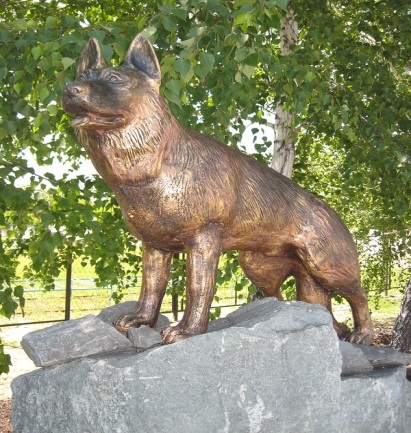 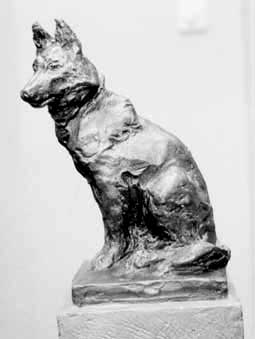 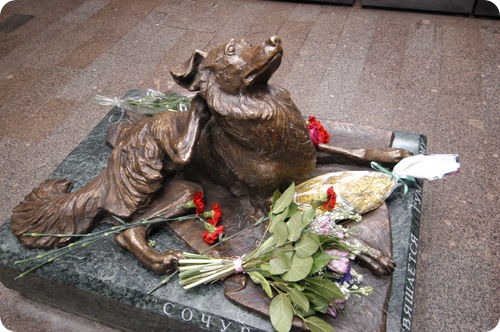 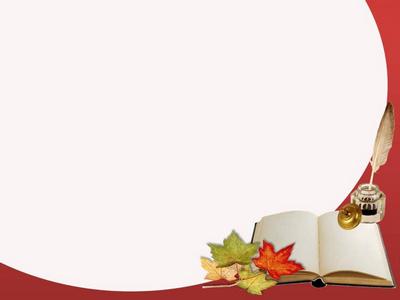 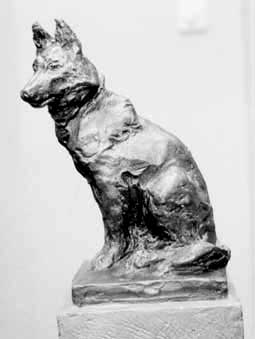 История обычная. Россия,                         дорога, авария. Все погибли.                        Все люди погибли, а пёс                         выжил.                        И не бросил хозяина. Точнее                        то место, где видел его в                        последний раз.                        7 лет , в жару и в холод, он                        охранял последнее место                        своего хозяина и ждал его.
В 2003 году в Тольятти на обочине дороги застыл уже не живой, а бронзовый пёс. Скульптура высотой полтора метра установлена на гранитном постаменте так, что у проезжающих создаётся впечатление, что собака поворачивает голову вслед за автомобилями. На монументе надпись из одного слова «ПРЕДАННОСТИ».
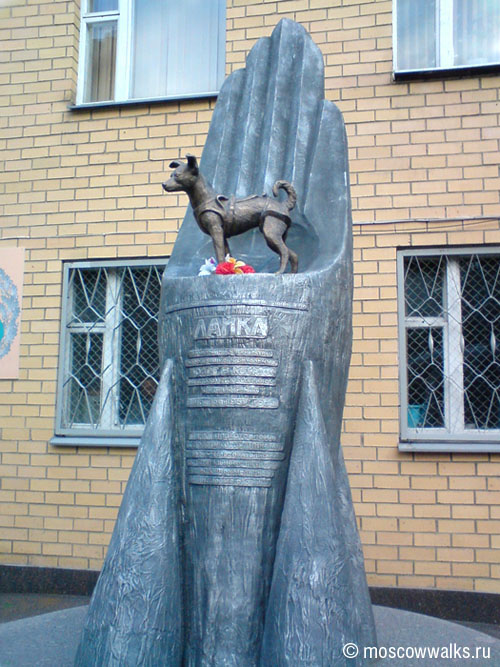 Памятник                                                собаке                        Лайке.
Вот такой памятник установлен в Москве перед зданием Института военной медицины. Здесь в 1957 году готовили Лайку к полёту в космос, зная, что она не вернётся на землю. Только так учёные могли понять как невесомость и перегрузки влияют на организм человека.
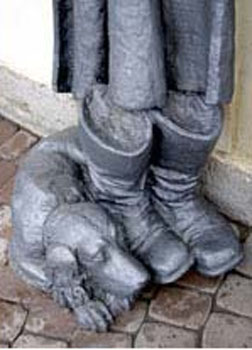 Памятник                                      собаке –                                      героине                                       рассказа                                   Тургенева                                      «Муму».                                                                           И.С.Тургенева                     И.С.Тургене              И.С.Тургенева
В Санкт-Петербурге есть необычный памятник. Увековечены сапоги Герасима и печальная чугунная Муму у ног хозяина. Памятник находится на площади Тургенева.
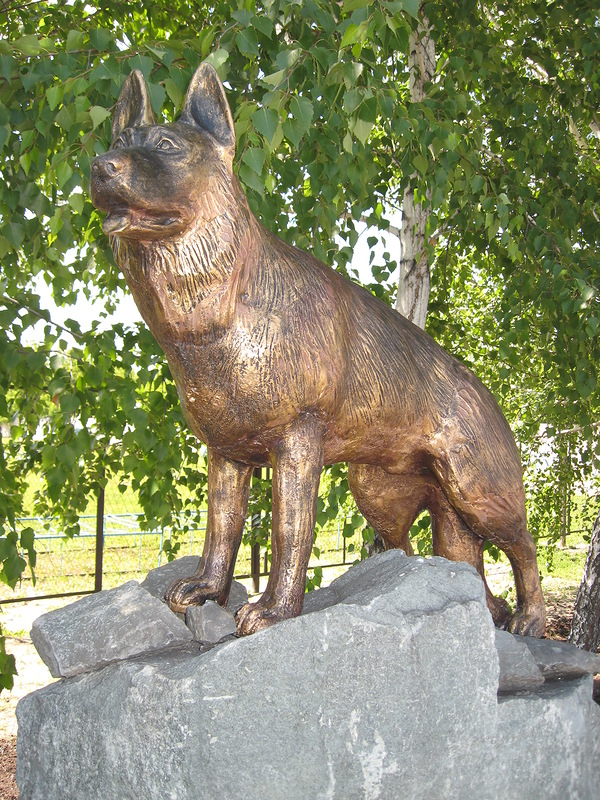 Вожаку                      ездовых                      собак.
В центральном парке Нью-
                                                               Йорка в 1925 году поставлен памятник псу Болто, который вёл упряжку из 13 собак и доставил спасительное лекарство во время эпидемии дифтерии.
Памятник                    сенбернару                     Барри.                                             Поставлен в Париже в                                              1899 году. На постаменте                                             - большая собака-                                             сенбернар, а на её спине,                                             крепко держась за шею,                                             сидит маленькая девочка.
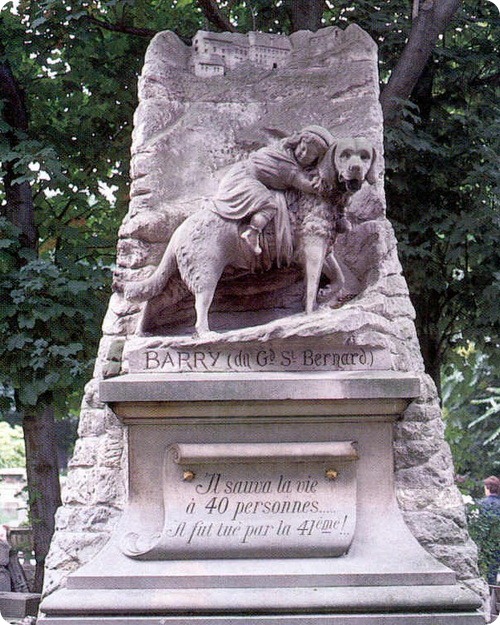 Сенбернары столетиями
                                                        использовались для розыска 
                                                        и спасения людей в снежных заносах Альп. Барри спас 40 человек. Пёс погиб, спасая людей.
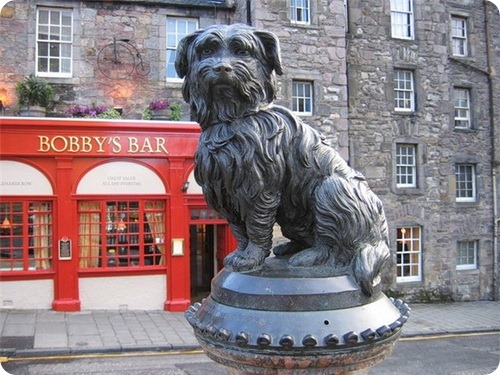 Самой                          преданной                          собаке                           Бобби.                                Памятник                                       установлен в                                        1872 году.
В Шотландии в Эдинбурге у входа на кладбище Грейфрайерз поставлен памятник скайтерьеру. 
В течении 14 лет он не покидал могилы своего хозяина и друга старого пастуха Джона Грея.
Памятник                          погибшим                          собакам в                          Чечне.                           Памятник                          собаке по                          кличке                          Мальчик.
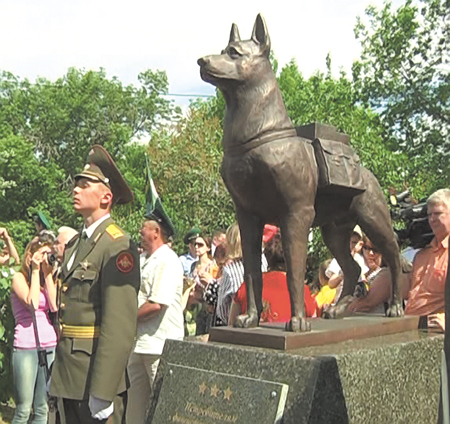 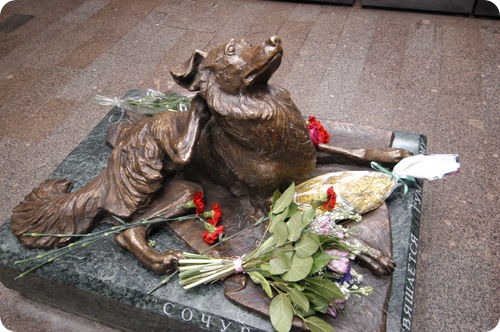 Памятник, посвященный отношению к бездомным собакам: «Сочувствие».
Находится в вестибюле станции метро «Менделеевская»
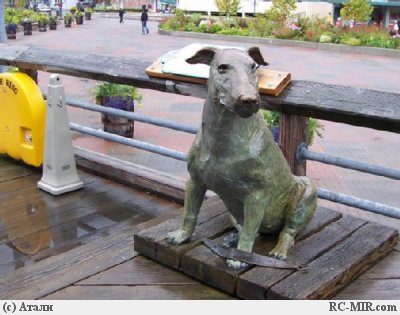 Памятник                           бультерьеру
Петси Энн попала в этот городок щенком, она была глухой от рождения, но каким-то образом чувствовала гудки судов в порту и проводила всё своё время на причале.  Неизвестно, был ли у неё владелец, и почему она так любила корабли. Собака прожила в Джуно 13 лет.
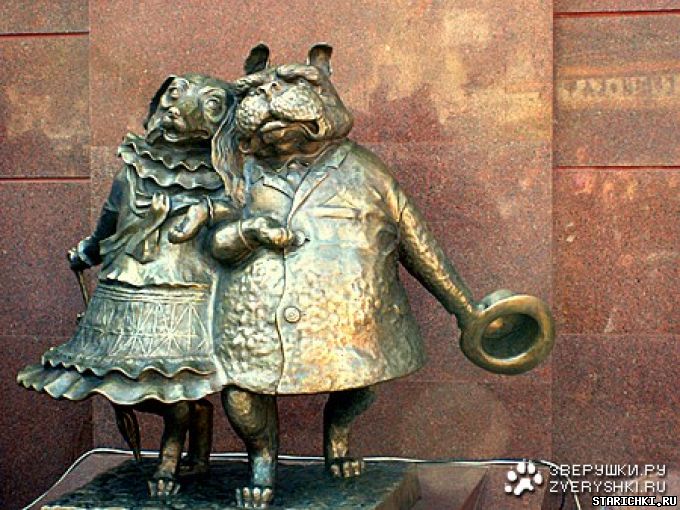 Памятник                                 влюблённым                                      собакам.
23 октября 2007года в Краснодаре открыт памятник влюбленным собакам. Уникальность памятника в том, что он исполняет желание. Чтобы желание исполнилось, надо потереть собакам лапки.
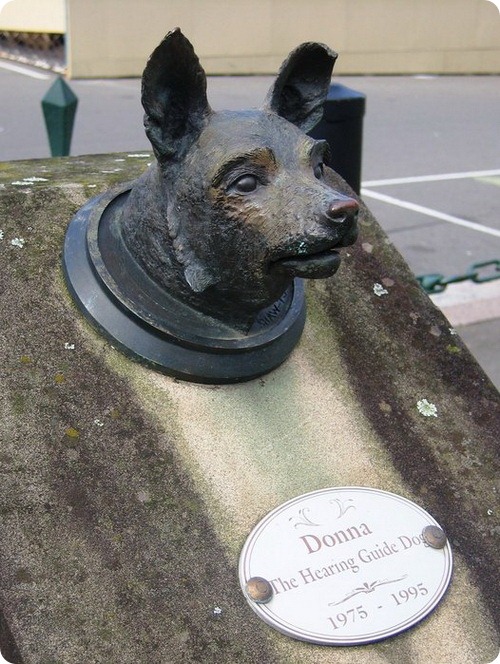 Памятник в                            Сиднее                          собаке Донне.                          Она занесена                          в книгу                          Гиннесса, как                          самая долго                          живущая                              собака-                         поводырь.
Памятник                   погибшим                   на войне                   собакам.
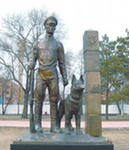 В селе Легедзино под Уманью поставлен памятник погибшим на войне собакам.
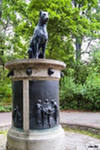 Помощникам              учёных.             Открыт в  1935                  году в Ленинграде.                  Скульптор                   И. Беспалов.
Собака издавна служит науке. Физиолог И.П.Павлов проводил опыты и исследования на собаках, которые имеют всемирное научное значение для биологии, медицины и ветеринарии.
Собака-                       поводырь
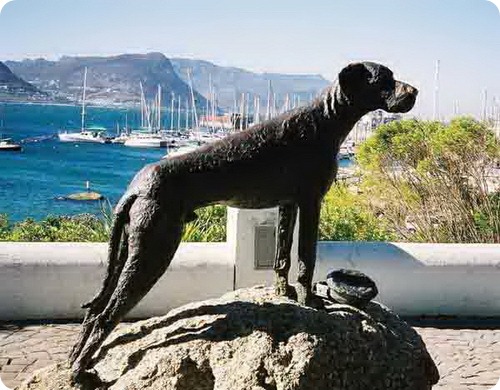 Эти собаки, разных пород, после специальной тренировки помогут слепому спуститься по лестнице, перейти улицу.
Советуем прочитать.
*Г.Троепольский «Белый Бим Чёрное Ухо»
*А.П.Чехов «Каштанка»
*А.Куприн «Барбос и Жулька», «Белый пудель»
*Л.Андреев «Кусака»
*Ю.Казаков «Арктур – гончий пёс»
*И.С.Тургенев «Муму»
*Н.Носов «Дружок»
*В.Дуров «Наша Жучка»
*А.Усачёв «Умная собачка Соня»
*А.В.Костюнин  « Нытик»,«Орфей и 
*М.Пришвин «Охотничьи собаки»
*Н.Гарин – Михайловский «Тёма и Жучка»